The Year of the Lord's Favor
Leviticus 25
The Year of the Lord's Favor
A year of celebration (Lev 25:9)
A year of rest (Lev 25:11-12, 18-22)
A year of inheritance (Lev 25:10, 23-34)
A year of liberation (Lev 25:10, 35-54)
Jesus’ announcement of the Kingdom (Luke 4:16-21, 7:18-23)
Paul's herald of the resurrection (1 Cor 15:50-53, 1 Thess 4:14-18)
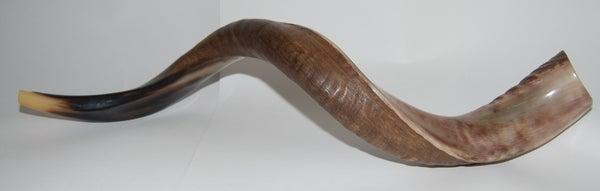